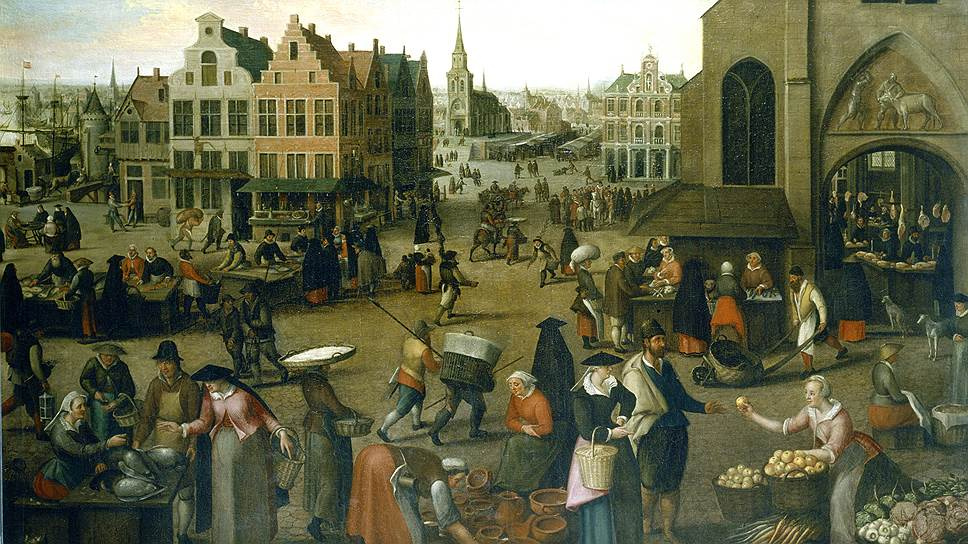 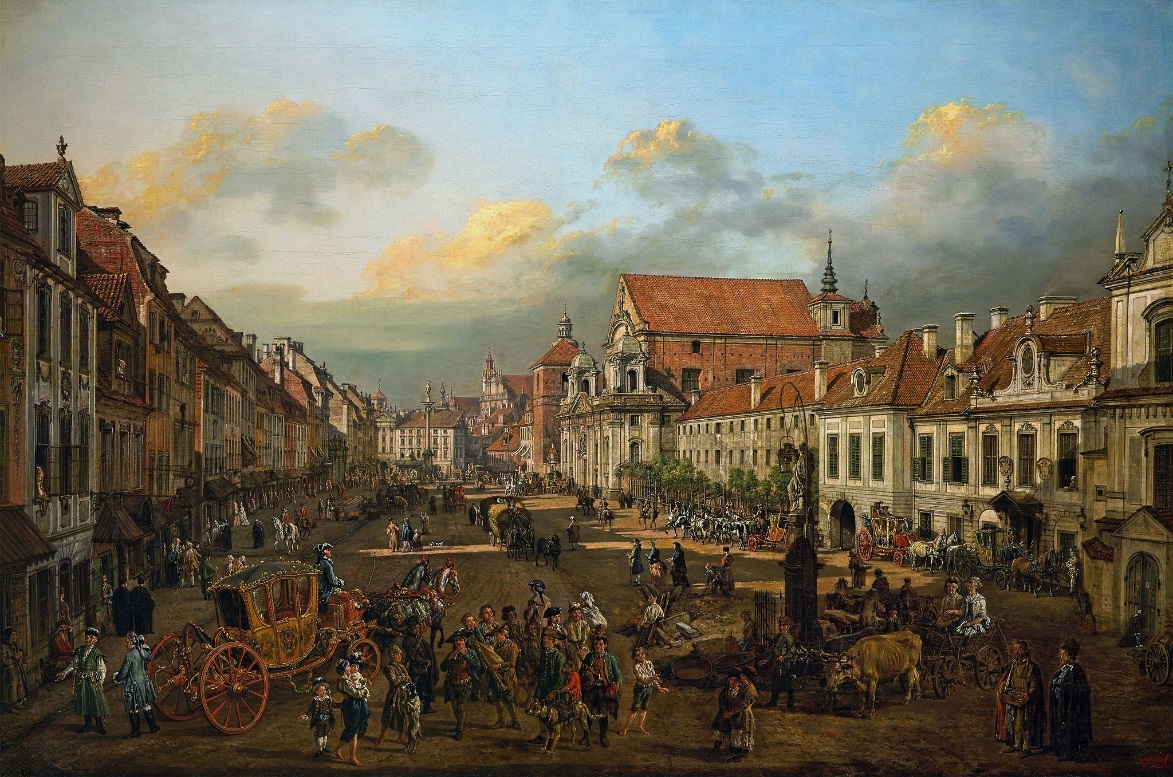 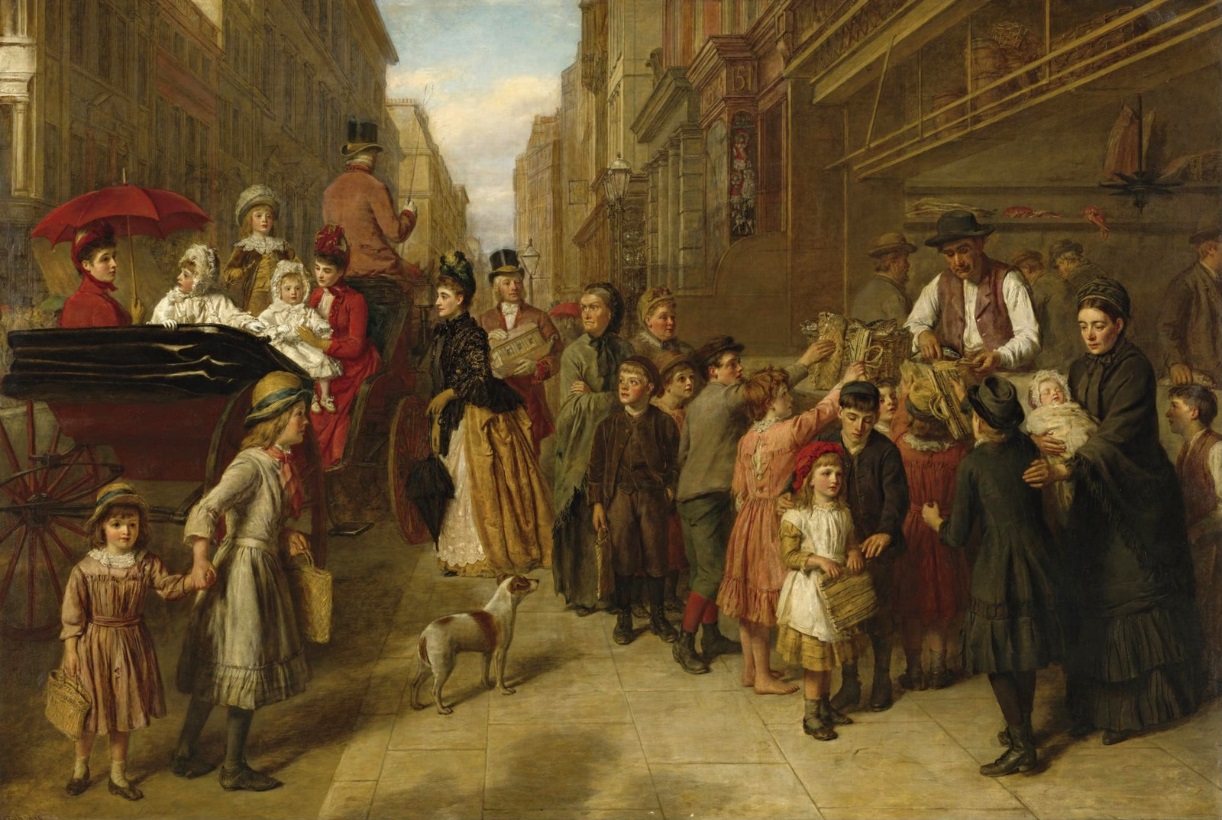 Урок всеобщей истории
Подготовила:
Учитель истории и обществознания
Демидова Е.А.
1Задание. Убери лишнее
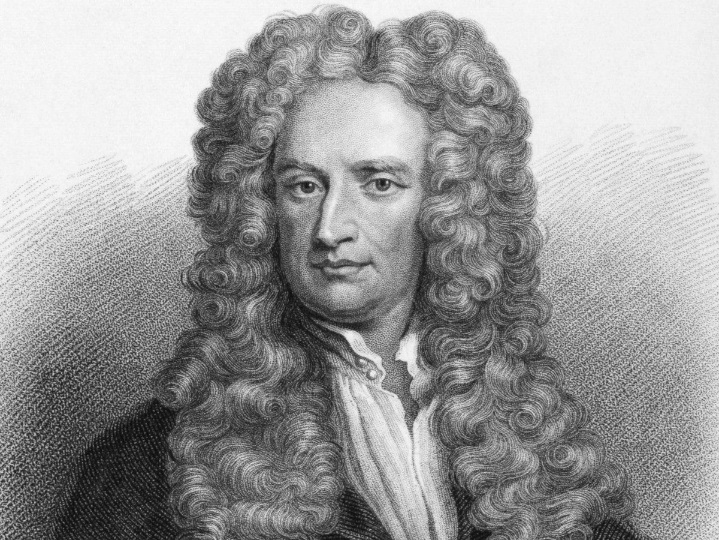 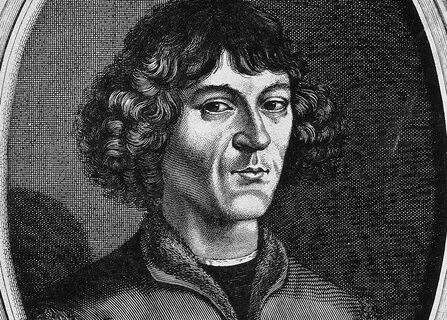 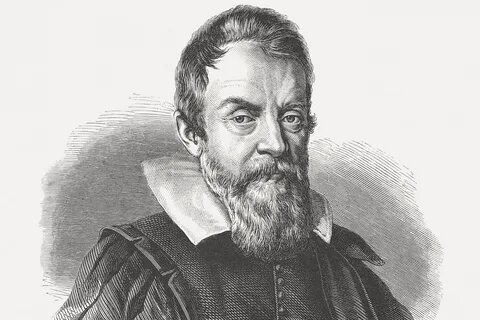 Иссаак Ньютон
Николай Коперник
Галилео Галилей
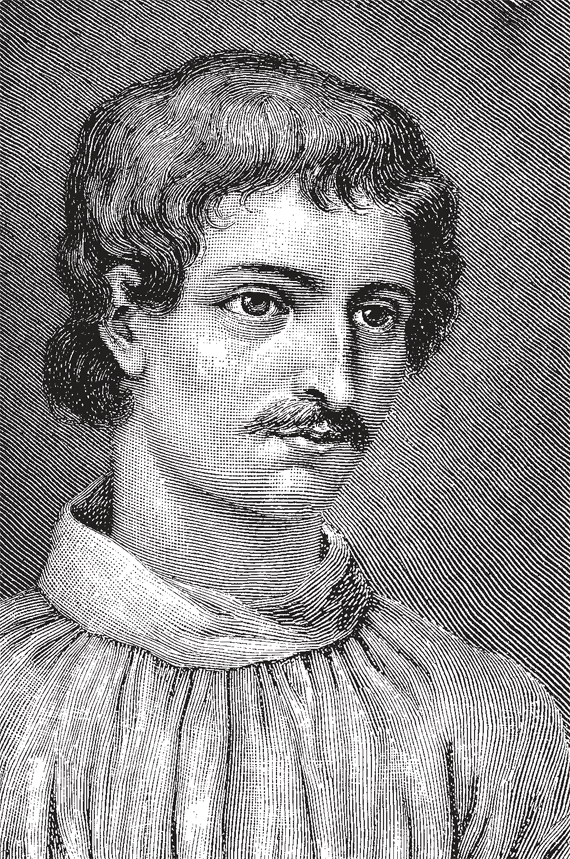 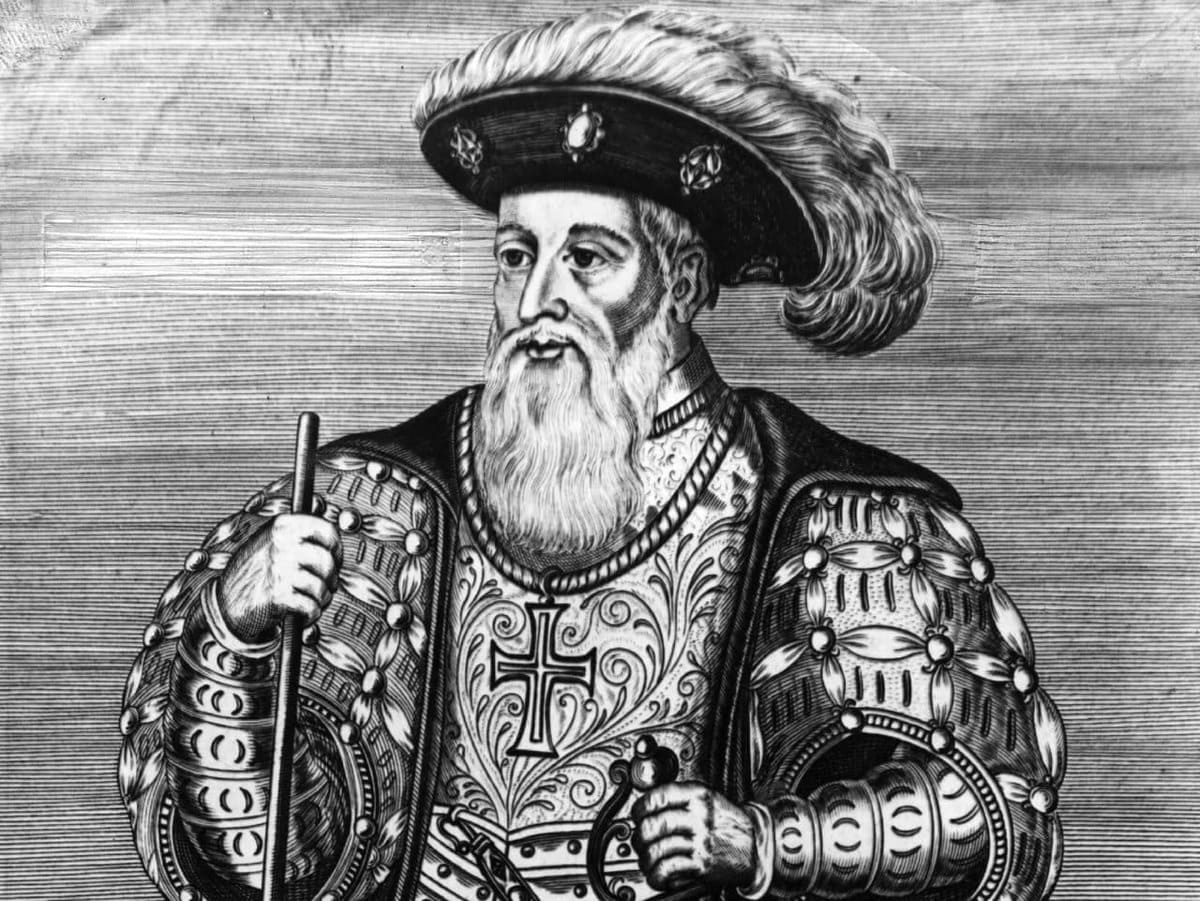 Васко де Гама
Джордано Бруно
Васко де Гама
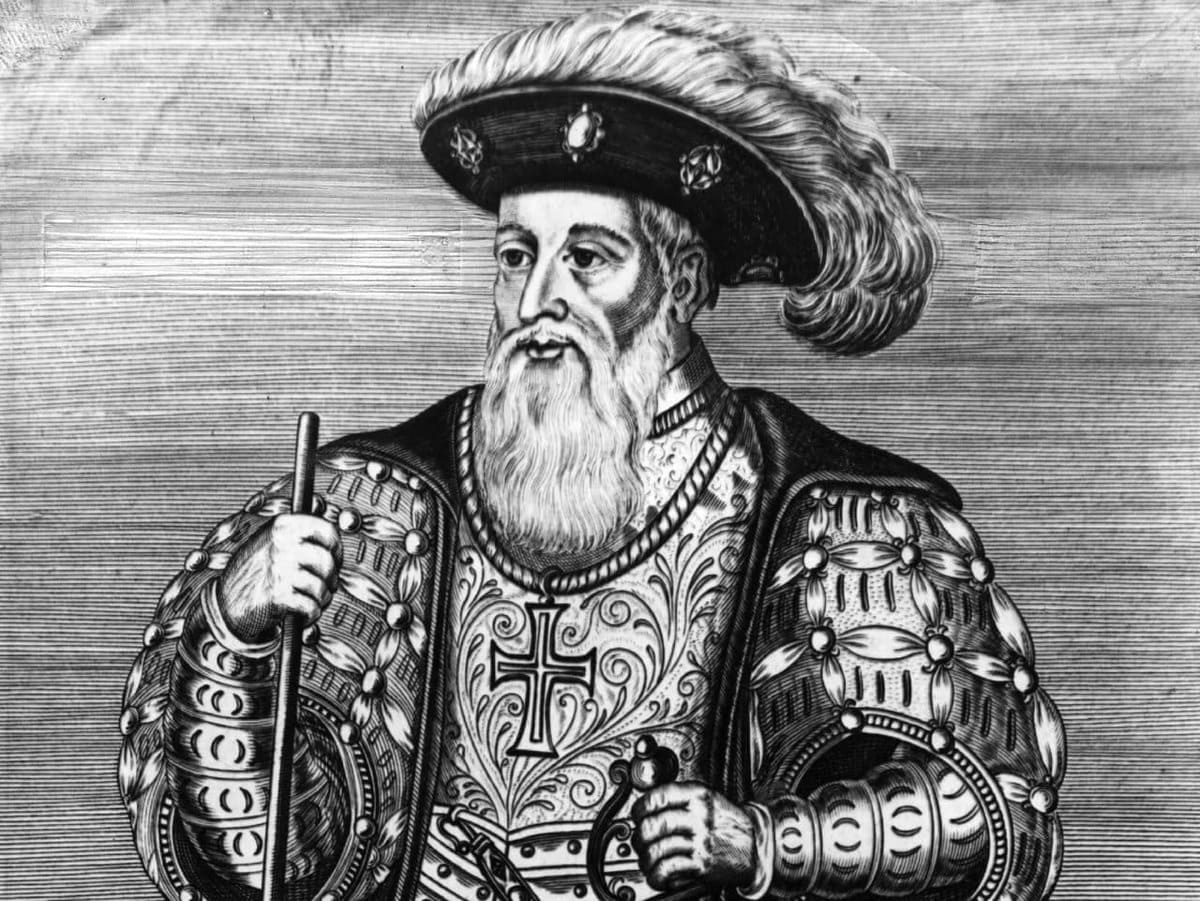 2 Задание. Убери лишнее
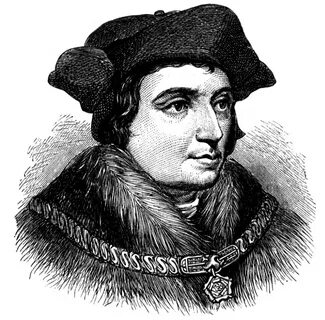 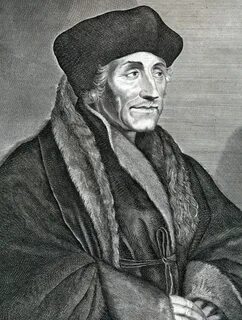 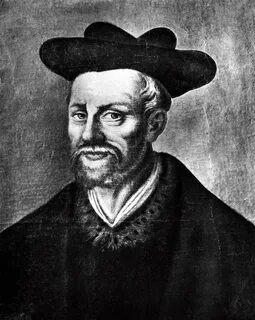 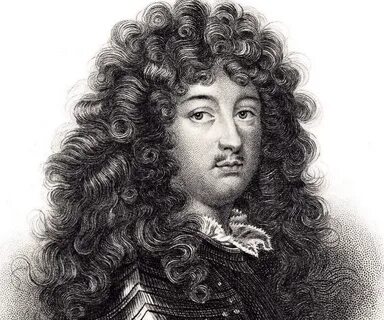 Томас Мор
Эразм Роттердамский
Франсуа Рабле
Людовик XIV
Людовик XIV
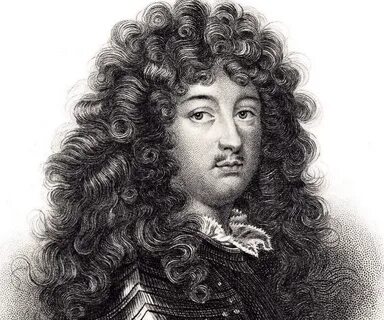 3 Задание. Убери лишнее
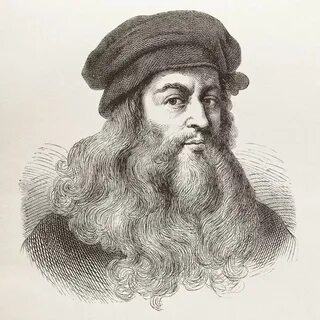 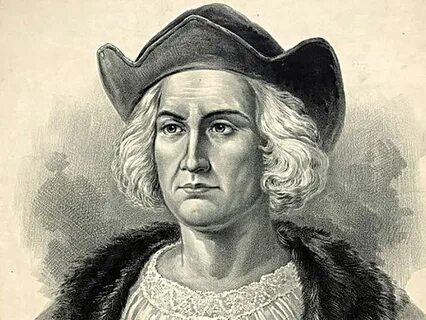 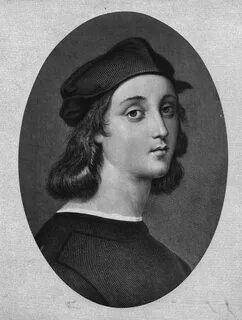 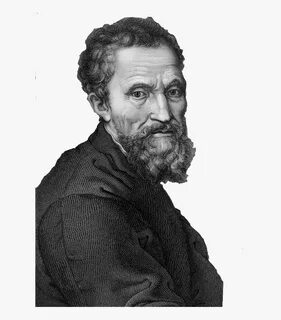 Христофор Колумб
Леонардо да Винчи
Рафаэль
Микеланджело
Христофор Колумб
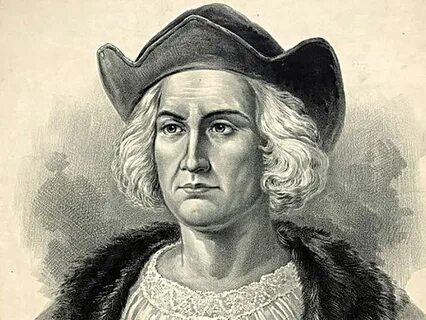 Кто открыл Закон всемирного тяготения 
А) Исаак Ньютон
Б) Уильям Гарвей
В) Френсис Бекон
Г) Джон Локк
Исаак Ньютон
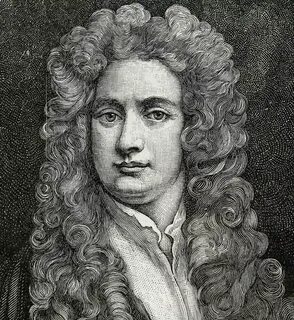 Мысль о вращении Земли вокруг Солнца впервые высказал:
А) Эразм Роттердамский
Б) Николай Коперник
В) Христофор Колумб
Г) Исаак Ньютон
Николай Коперник
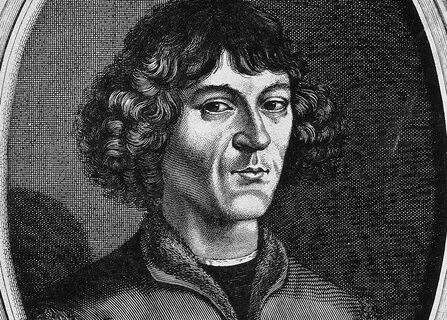 За свои взгляды этот человек был сожжен на костре
А) Николай Коперник
Б) Галилео Галилей
В) Джордано Бруно
Г) Джон Локк
Джордано Бруно
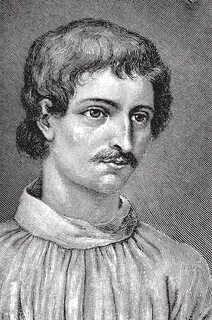 Эпоха Возрождения.
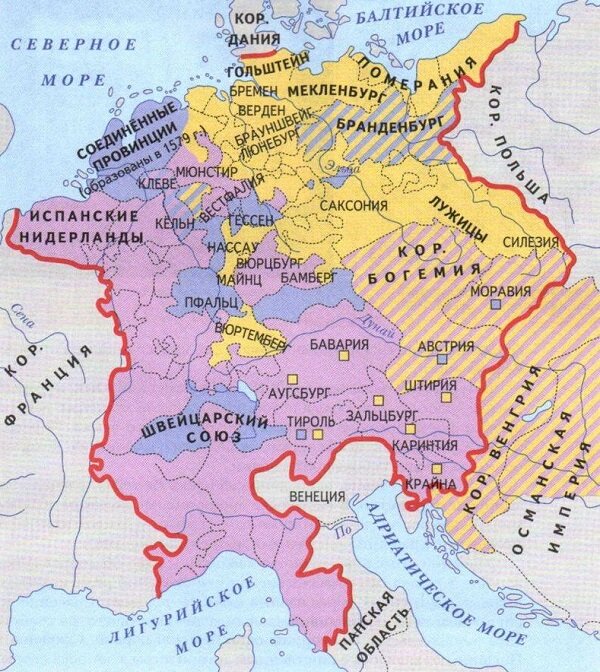 Германия 16 век.
Тема урока:

Начало Реформации в Европе.
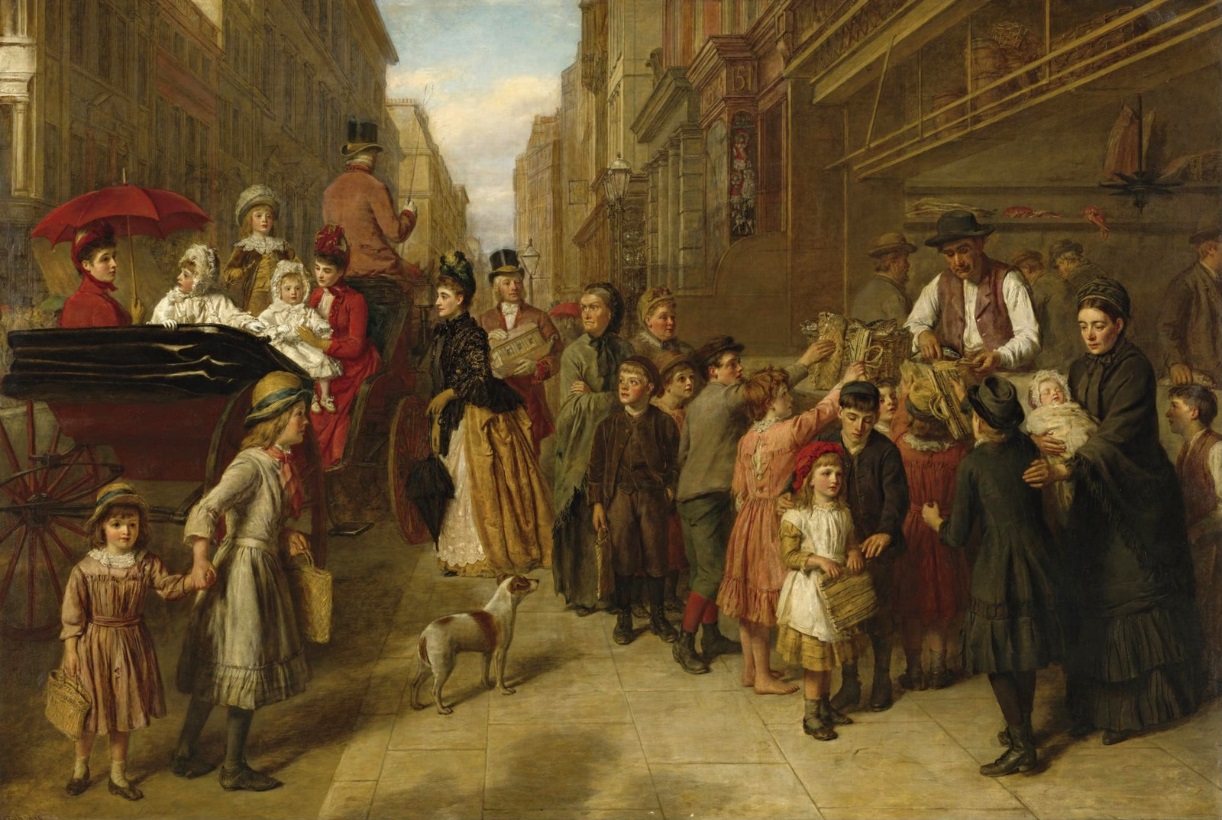 План урока:
 Причины религиозной революции в Европе в 16 веке
Мартин Лютер. Учение Мартина Лютера – «спасение верой»
Народная Реформация и крестьянская война
«Чья страна – того и вера». Католики и протестанты.
Знакомство с проблемными заданиями:

Чем учение Лютера и устройство лютеранской церкви привлекали различные слои населения?
Революция – коренной переворот, перелом в жизни людей.
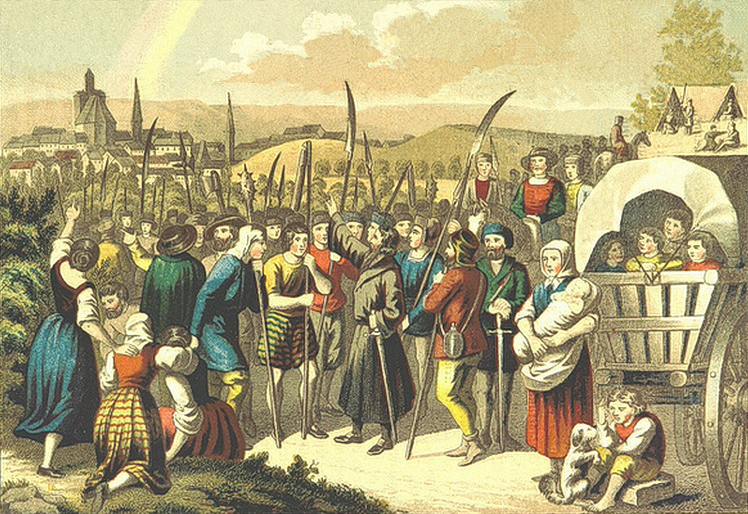 Реформация – революция в сфере сознания.
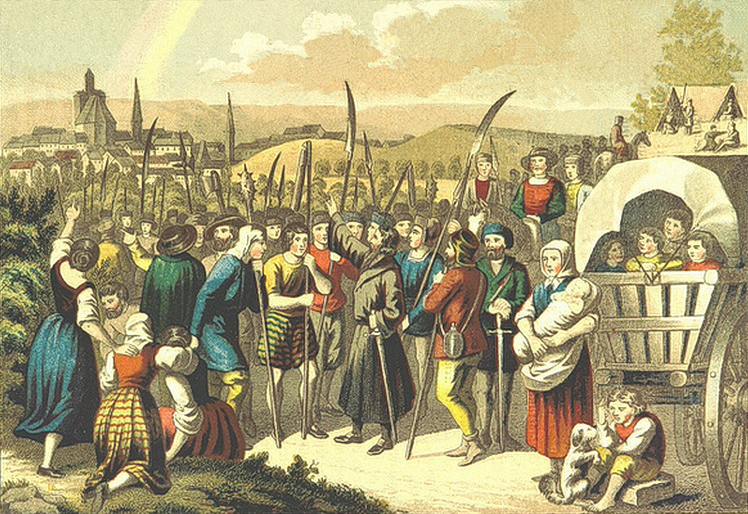 Слой населения Германии в XVI веке.
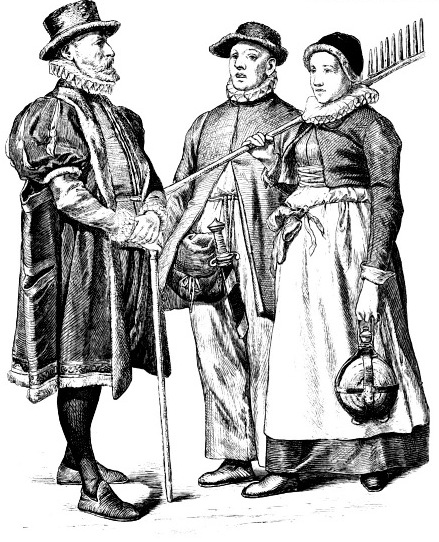 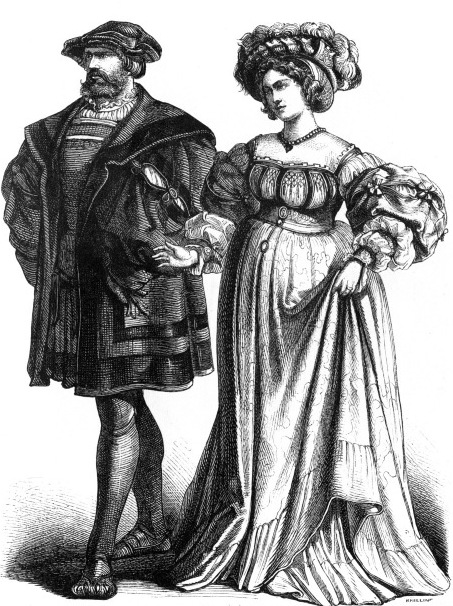 Горожане
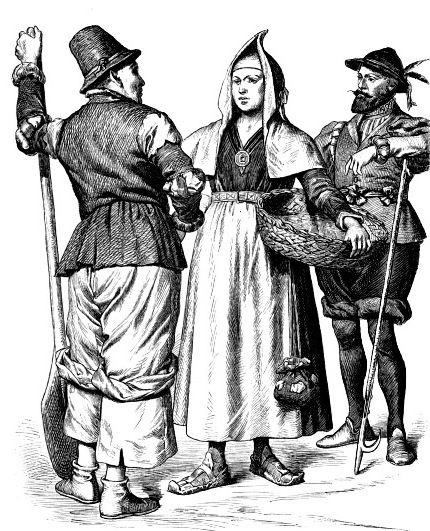 Феодалы
Крестьяне
Задания по группам (по рядам) Выяснить причины недовольства католической церковью различными слоями населения.
Причины Реформации:
потребность верующих в духовном обновлении
сбор десятины
торговля индульгенциями
вмешательство духовенства в вопросы светской жизни
гонения церкви на науку
Мартин Лютер
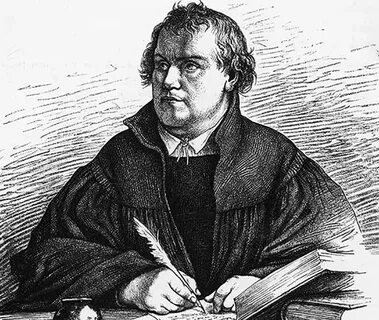 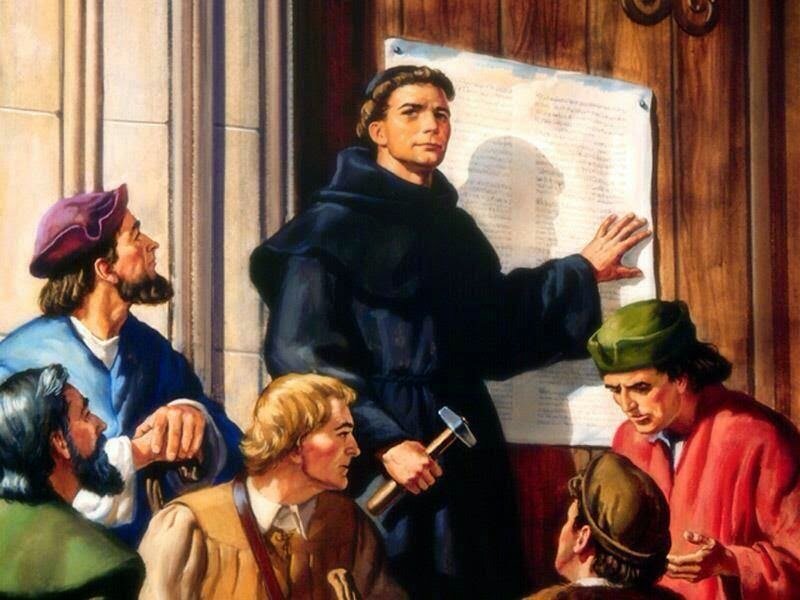 «95 тезисов»
1.осудил торговлю индульгенциями
2.церковь не может быть посредником между человеком и богом
3.предложил не посылать денег в Рим и призвал к борьбе против папы римского. Церковь может обойтись без папы.
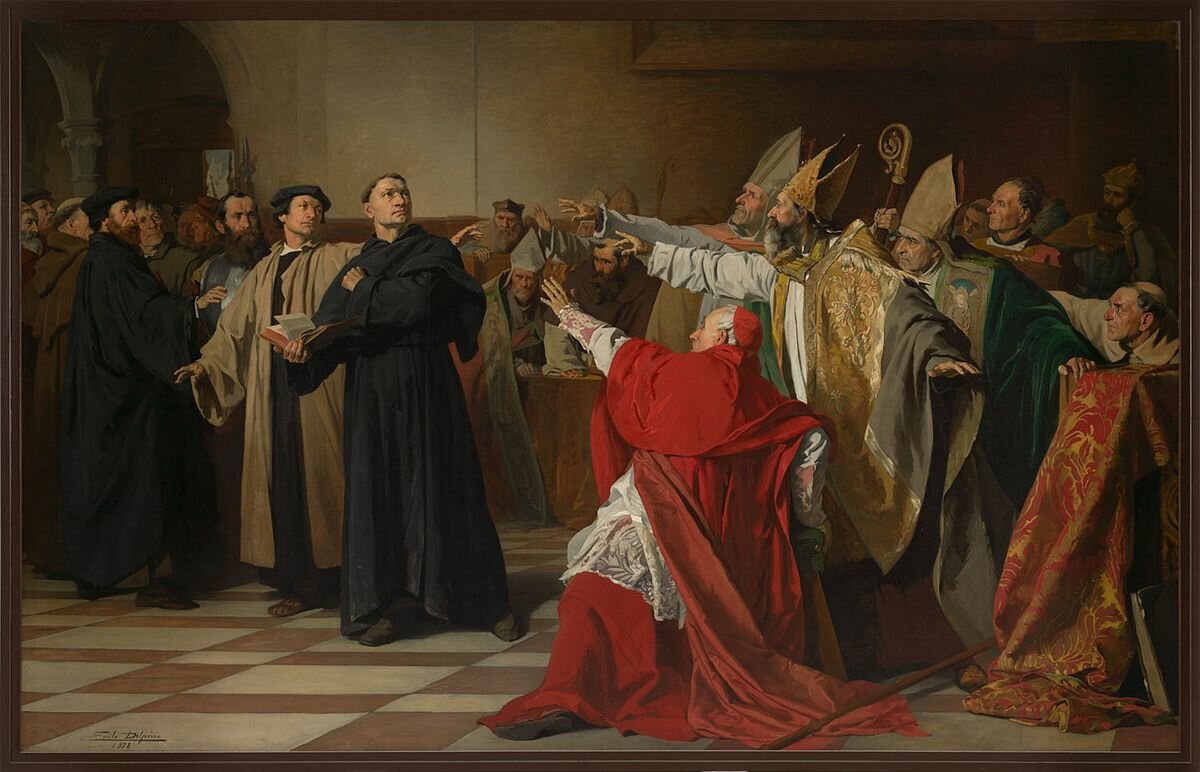 1521 год – императорский суд в Вормсе над Мартином Лютером
Учение Лютера указывало, что спасение верующего – это его индивидуальное дело.
человек спасется только верой
вера обретается только через милость божью и не зависит  ни от каких заслуг человека
единственный авторитет в делах веры – Священное писание
священники должны растолковывать Библию
не признавалось монашество
церковь не должна владеть землями
удешевление церковных обрядов (внутреннее убранство,богатые церковные одежды, пышные обряды)
церковь должна подчиняться не папе, а светским владыкам
богослужение на родном языке
Основанная на учении Лютера церковь стала называться лютеранской.
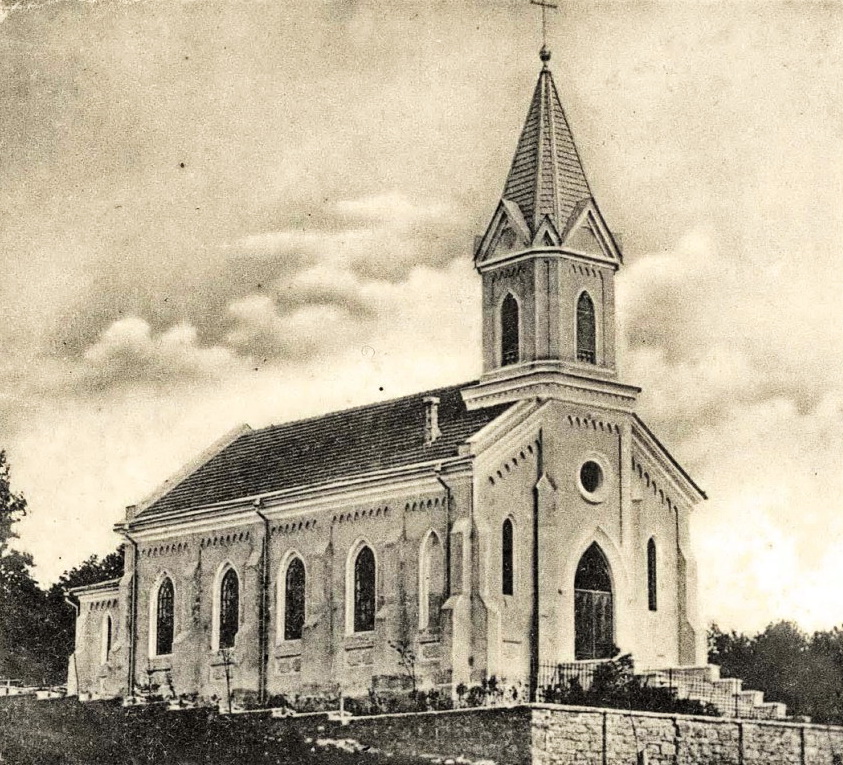 После разгрома крестьянской войны Германия оказалась расколотой на 2 лагеря:

часть князей  напуганная крестьянским движением и считавшая ее причиной движения за реформу церкви, сохранила верность католицизму

2. часть князей начала захват монастырских земель
1524-1525г. - Крестьянская война в Германии.
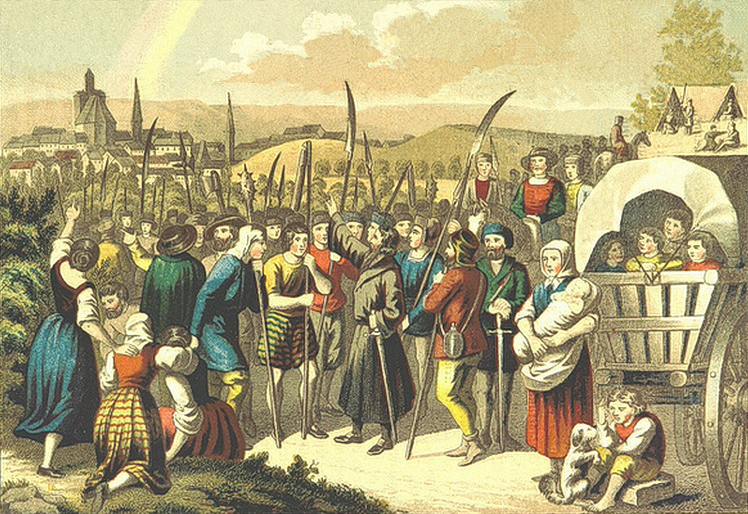 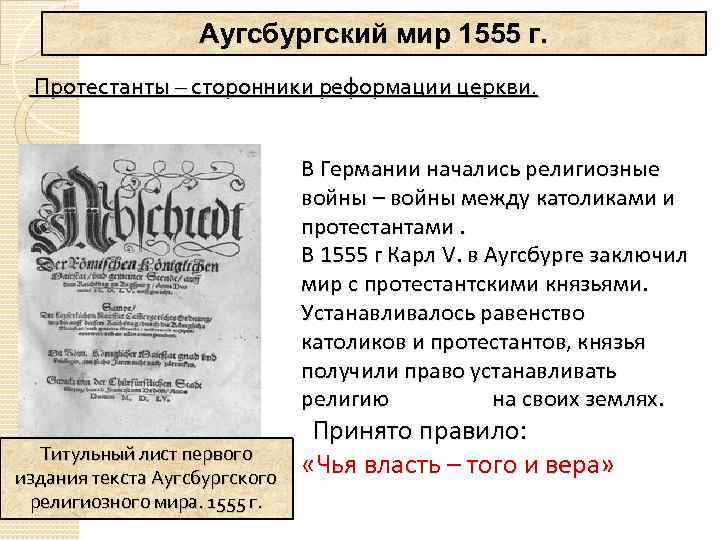 Проблемное задание:

Чем учение Лютера и устройство лютеранской церкви привлекали различные слои населения?
Исторический диктант 

1.Церковный суд назывался…
2.Грамота об отпущении грехов называлась…
3.Движение за переустройство церкви в Новое время называлось …
4.Кто выступил против индульгенций в 1517 году?
5.Название его документа?
6.Учение, которое состояло из трёх главных положений, впоследствии легло в основу нового религиозного течения, стали называть…
7.Стороников Реформации стали называть …
8.Назовите годы Крестьянской войны в Германии…
9.Чем закончилось Крестьянская война в Германии?
10.Протестанских проповедников, которые находились на государственной службе стали называть…